Indistinguishability Obfuscation via Mathematical Proofs of Equivalence
Abhishek Jain
Zhengzhong Jin
Johns Hopkins University
[Speaker Notes: Thanks for the invitation. In this talk, I’m going to show you a connection between proof theory and indistinguishability obfuscation, which is a central topic in crypto, but it appears to be unrelated to proof theory.]
Program Obfuscation
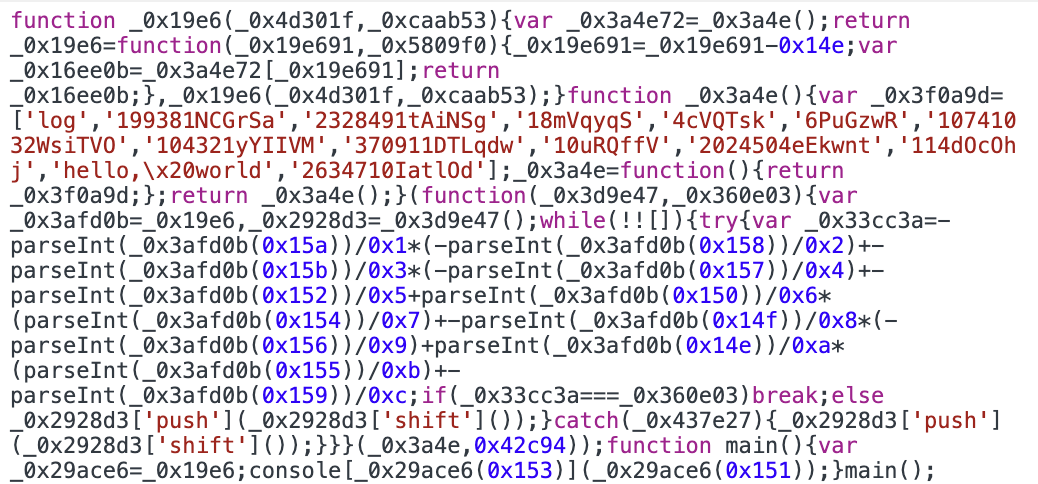 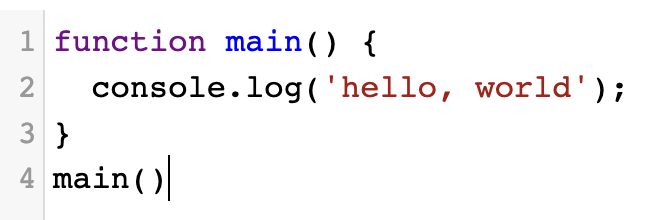 [Speaker Notes: What is obfuscation? Obfuscation is an algorithm that transforms the source code of a program to a new code that look unintelligible. But at the same time, it preserves the functionality of the original source codes. For example, for the program on the left hand side, you can tell from the source code that I simply output a string hello, world. On right hand side is the obfuscation of this program. Given only the obfuscated program, you can not tell what it does. This is the initial idea of program obfuscation. It is originality proposed to protect your program from reverse engineering.]
Indistinguishability Obfuscation (iO)
Preserve Functionality:
[Speaker Notes: So how to formally define its security? Perhaps the most popular definition of obfuscation is the following definition of indistinguishability obfuscation. Specifically, let’s consider any program C, and here, C is represented as a circuit or a Turing machine. iO is represented as an obfuscator, it takes a security parameter and the program C as input. The security parameter allows you to set how secure your obfuscator is. Ideally, we expect the adversary needs to at least run in super-poly time of lambda to break the security of iO.]
Indistinguishability Security, as a Game
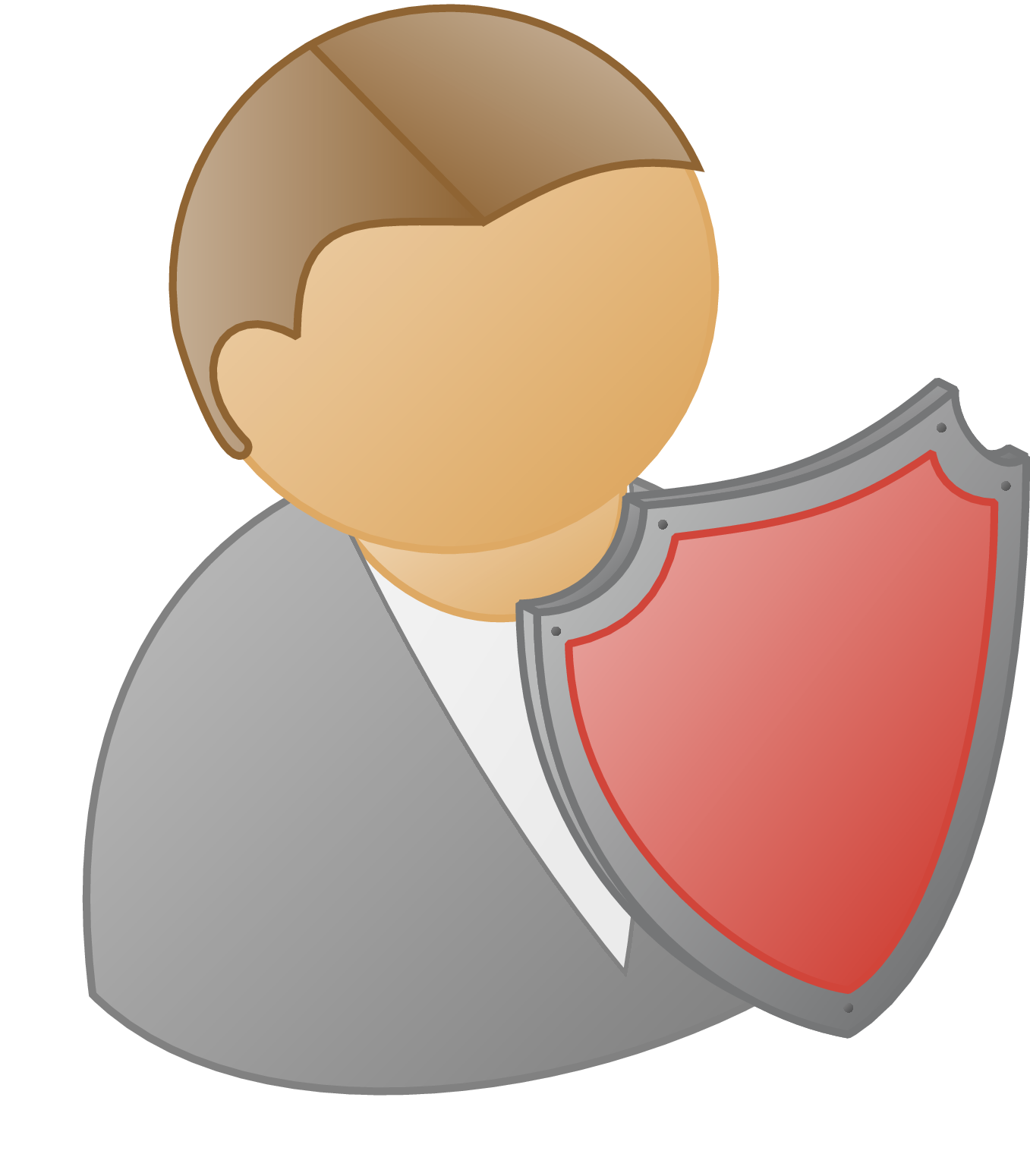 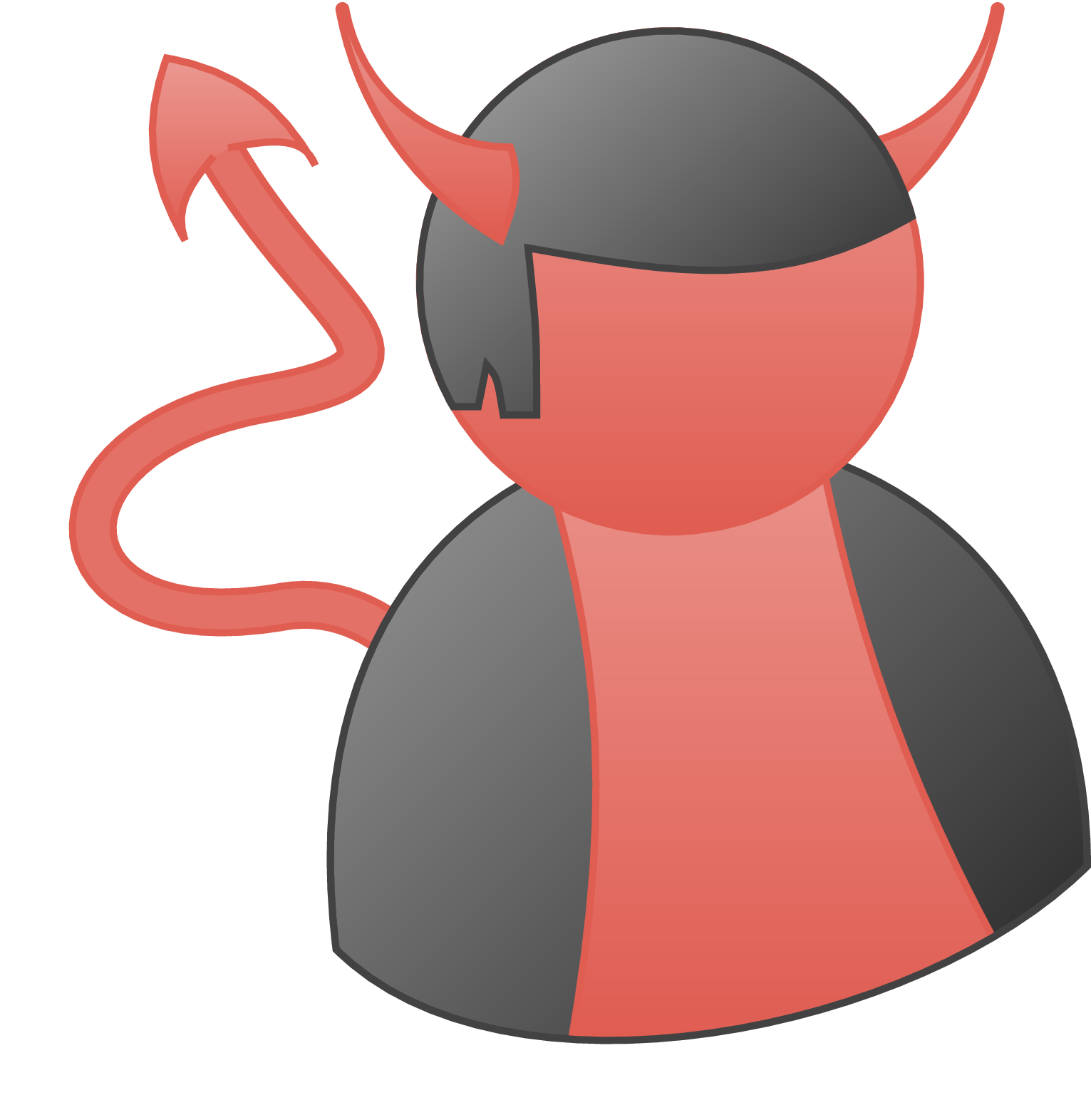 n.u.
Probabilistic Poly.-time
[Speaker Notes: Another way to interpret the security definition of iO is to view the ind. Security as a game between a n.u. PPT adversary and a challenger. The challenge (or the judger) will decide whether the adv.’s attack is successful.]
Good Assumptions are Falsifiable
Example: Factoring
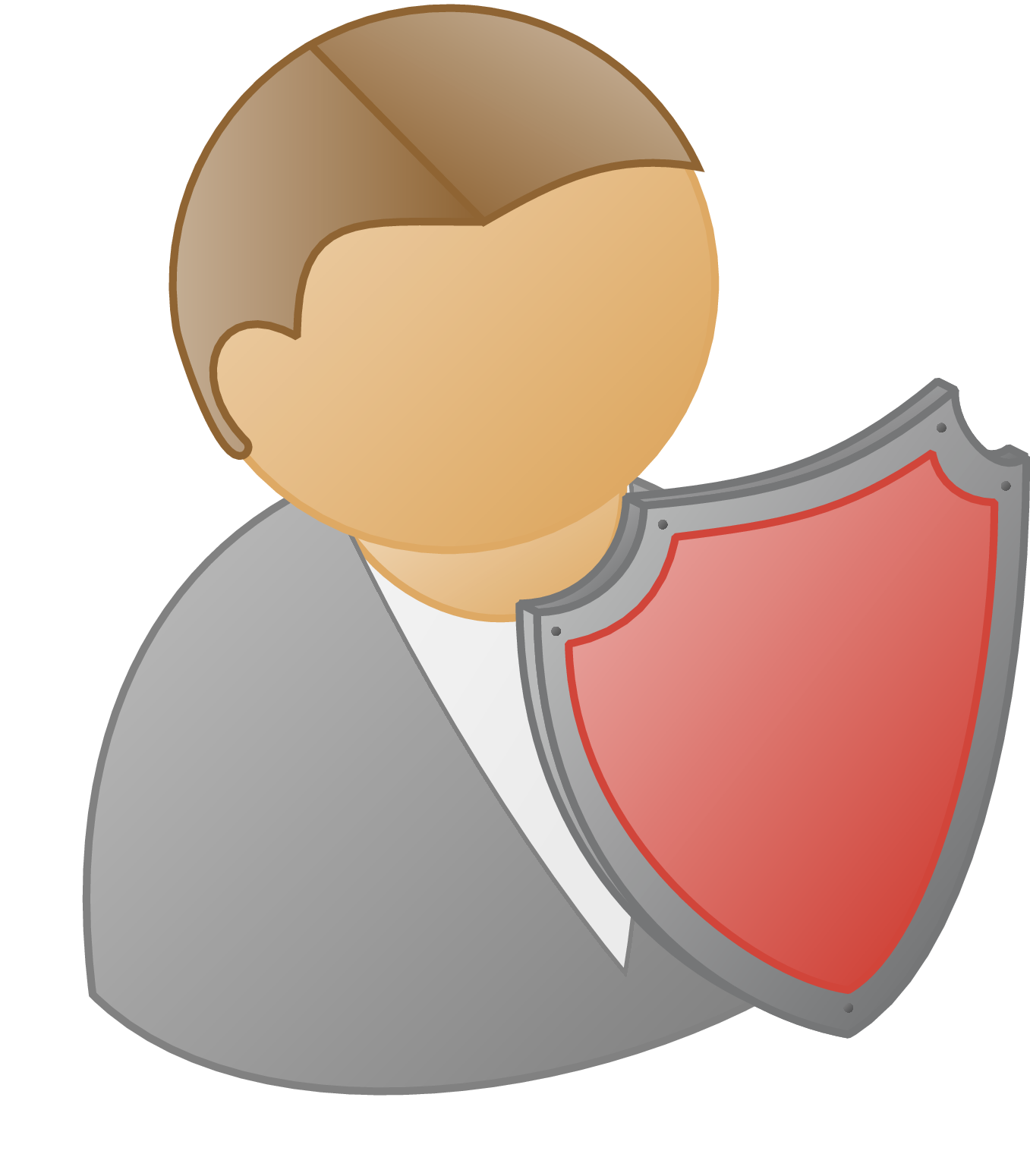 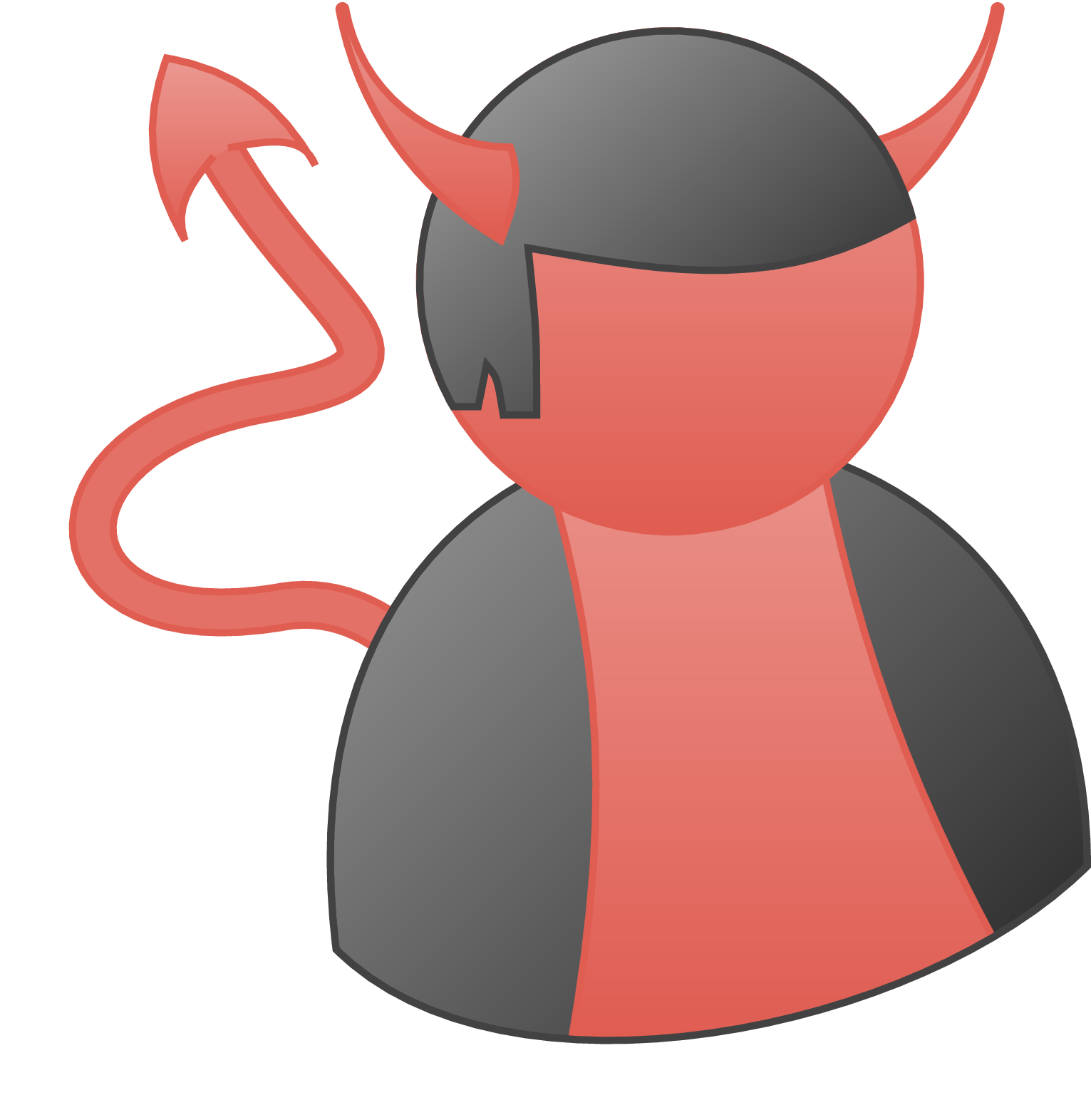 Falsifiable
The challenger is poly-time
Base iO on Good Assumptions?
A long line of works:
[Garg-Gentry-Halevi-Raykova-Sahai-Waters’13][Pass-Seth-Telang’14]
[Gentry-Lewko-Sahai-Waters’15][Ananth-Jain’15][Bitansky-Vaikuntanathan’15]
[Lin’16][Lin-Vaikuntanathan’16][Lin-Pass-Karn Seth-Telang’16]
[Garg-Miles-Mukherjee-Sahai-Srinivasan-Zhandry’16][Ananth-Sahai’17][Lin’17]
[Lin-Tessaro’17][Agrawal’19][Jain-Lin-Matt-Sahai’19][Brakerski-Dottling-Malavolta’20]…
iO from Well-Founded Assumptions [Jain-Lin-Sahai’20]
Based on Sub-exponential Security of Learning with Errors, and Learning Parity with Noise and more…
Sub-exponential Security
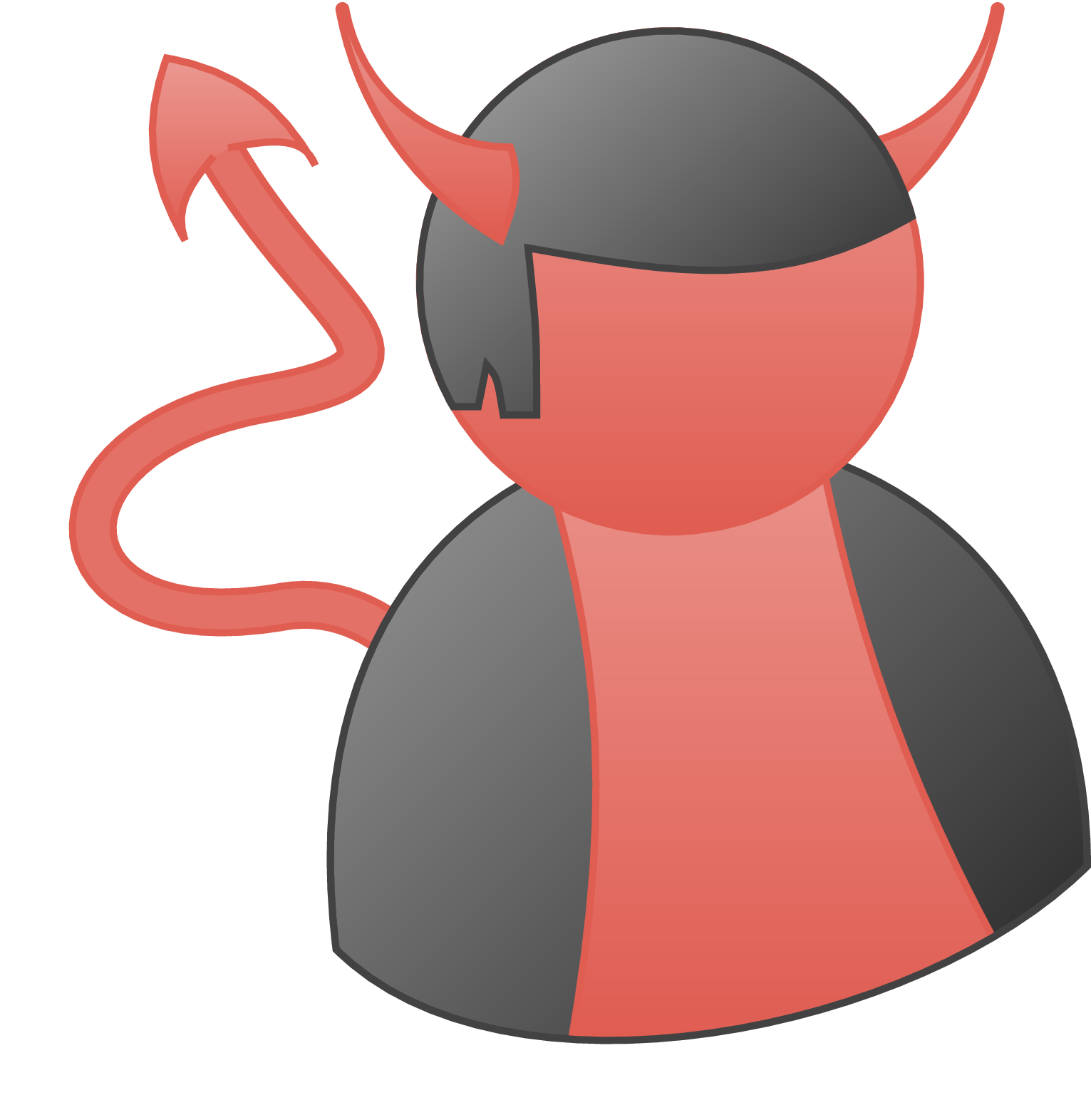 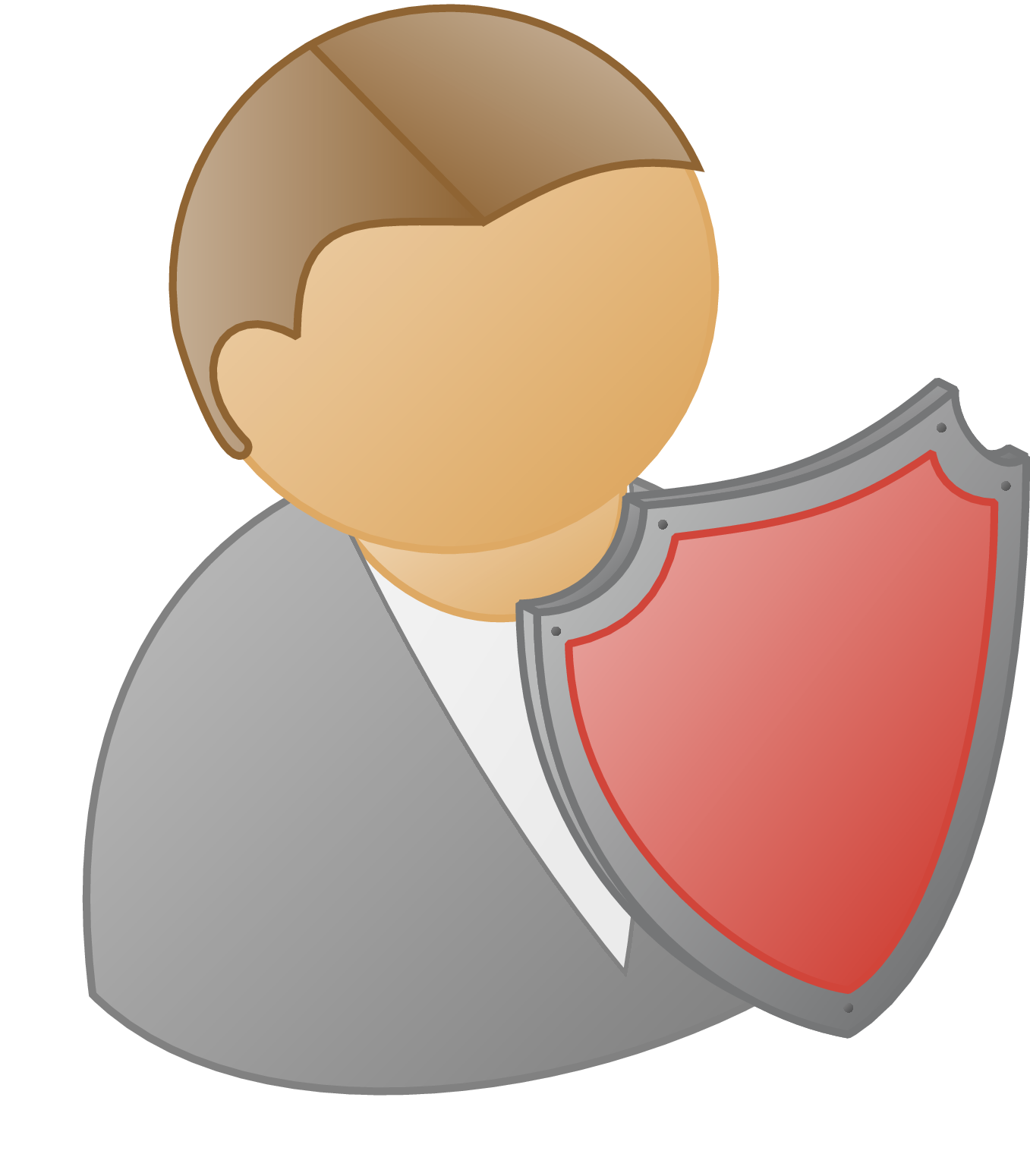 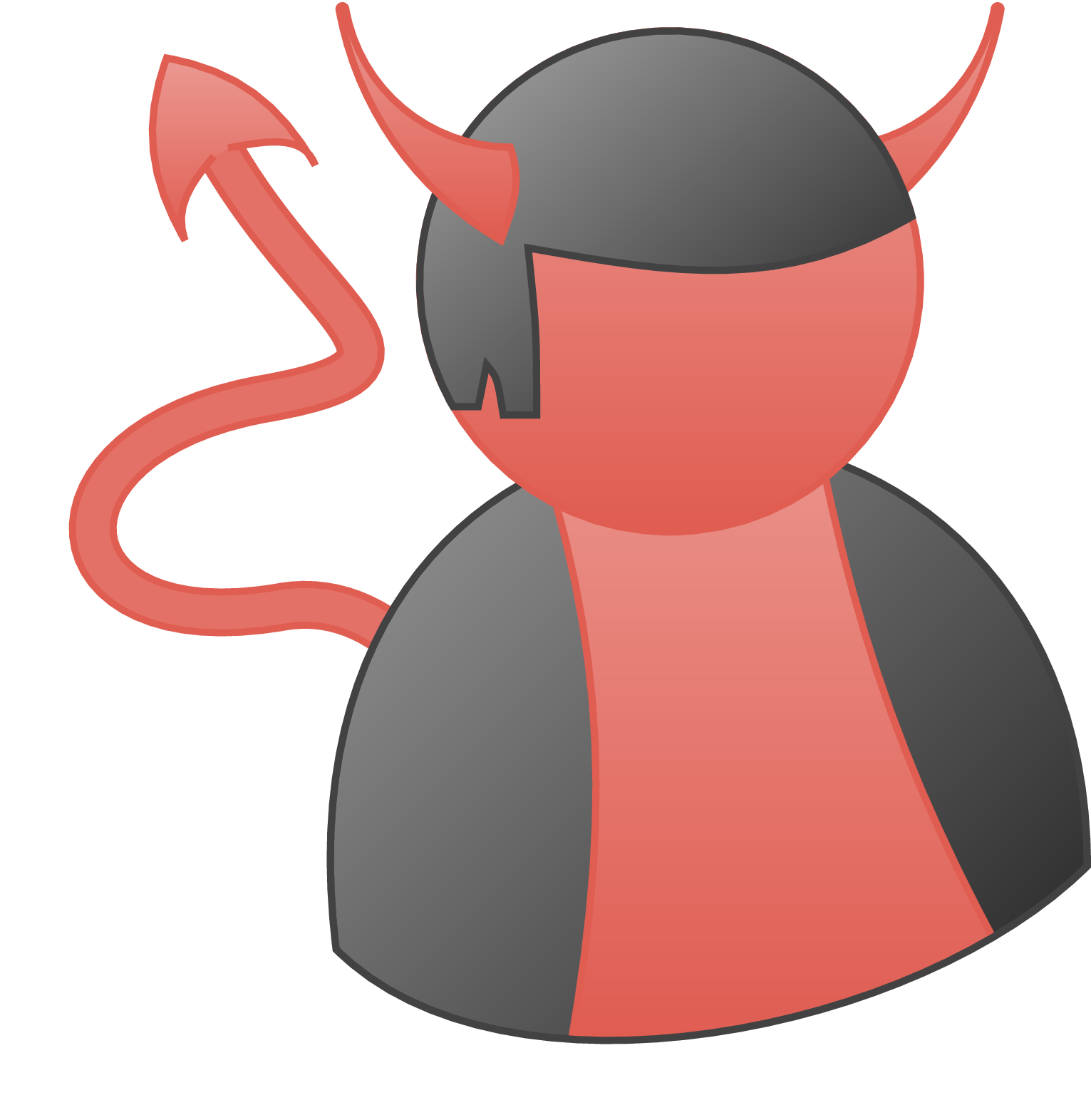 Adv. for iO
iO for Turing Machines:
iO: the “Central Hub” [Sahai-Waters’13]
Nash Equilibrium
Witness
Encryption
NIZKs/SNARGs
iO
…
Deniable
Encryption
Software watermarking
Nash Equilibrium
Witness Encryption
Large ciphetext
NIZKs/SNARGs
Large CRS
iO
…
Deniable
Encryption
Software watermarking
Question: Can we build iO with a security loss
independent of the input length?
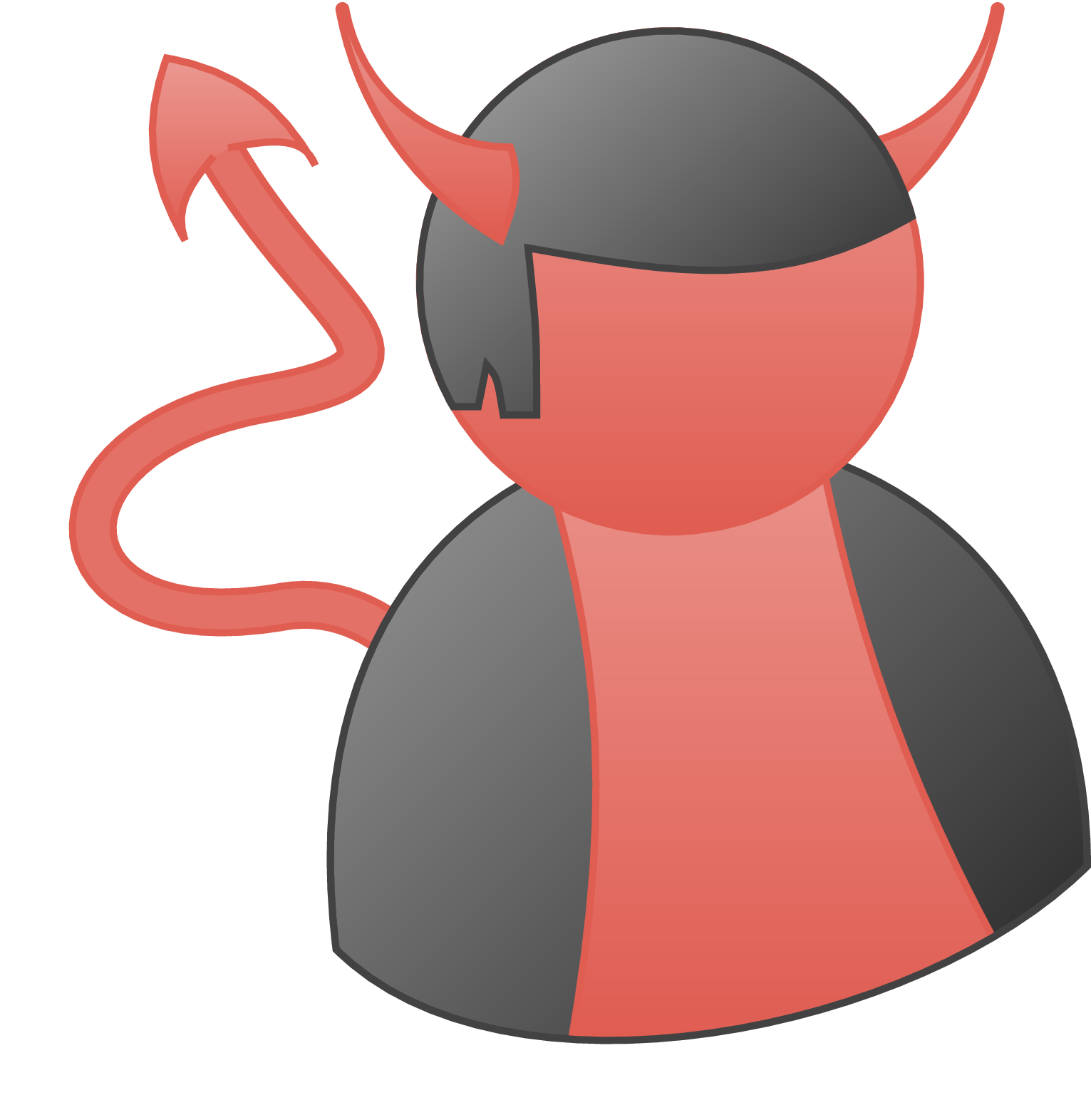 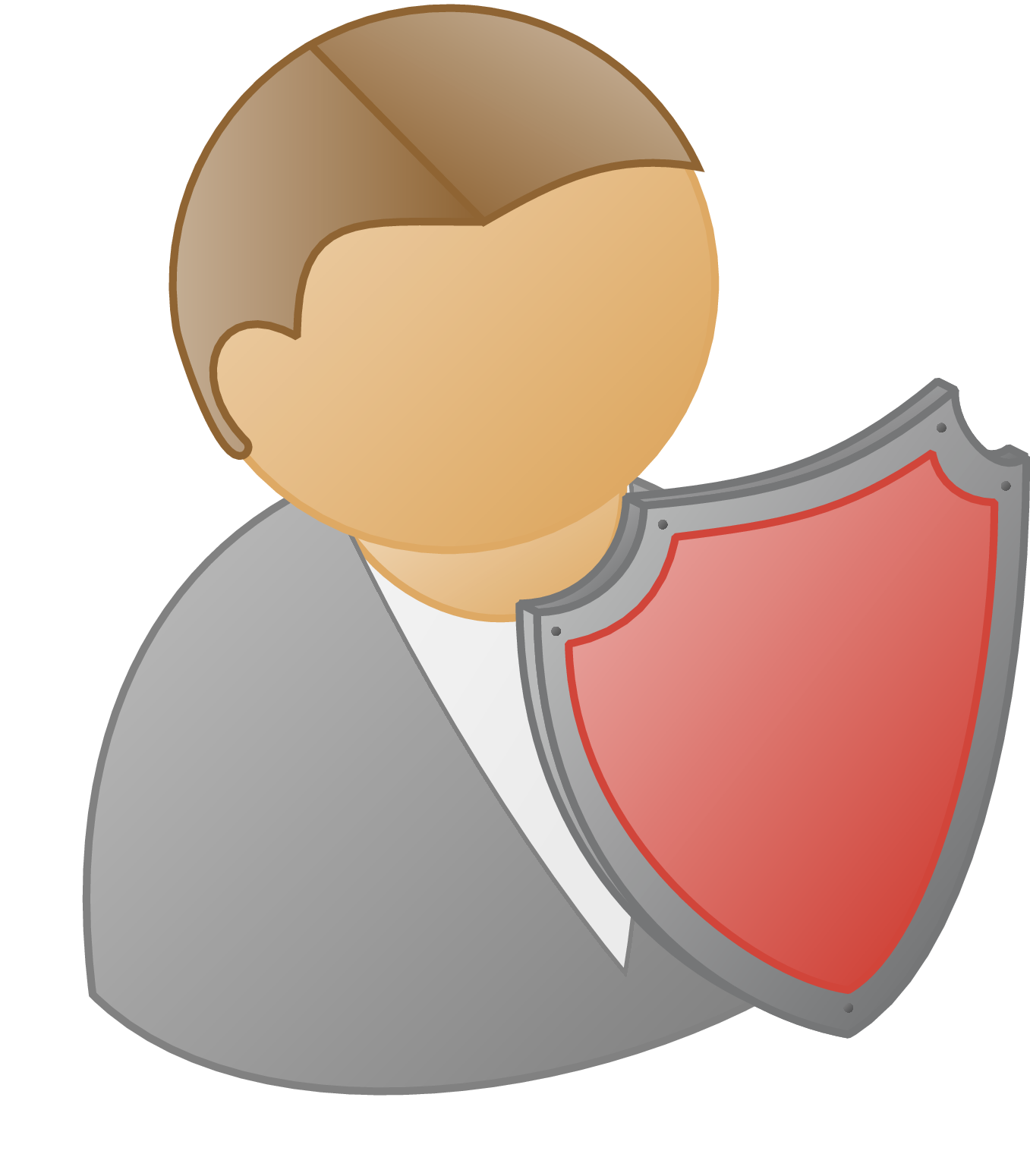 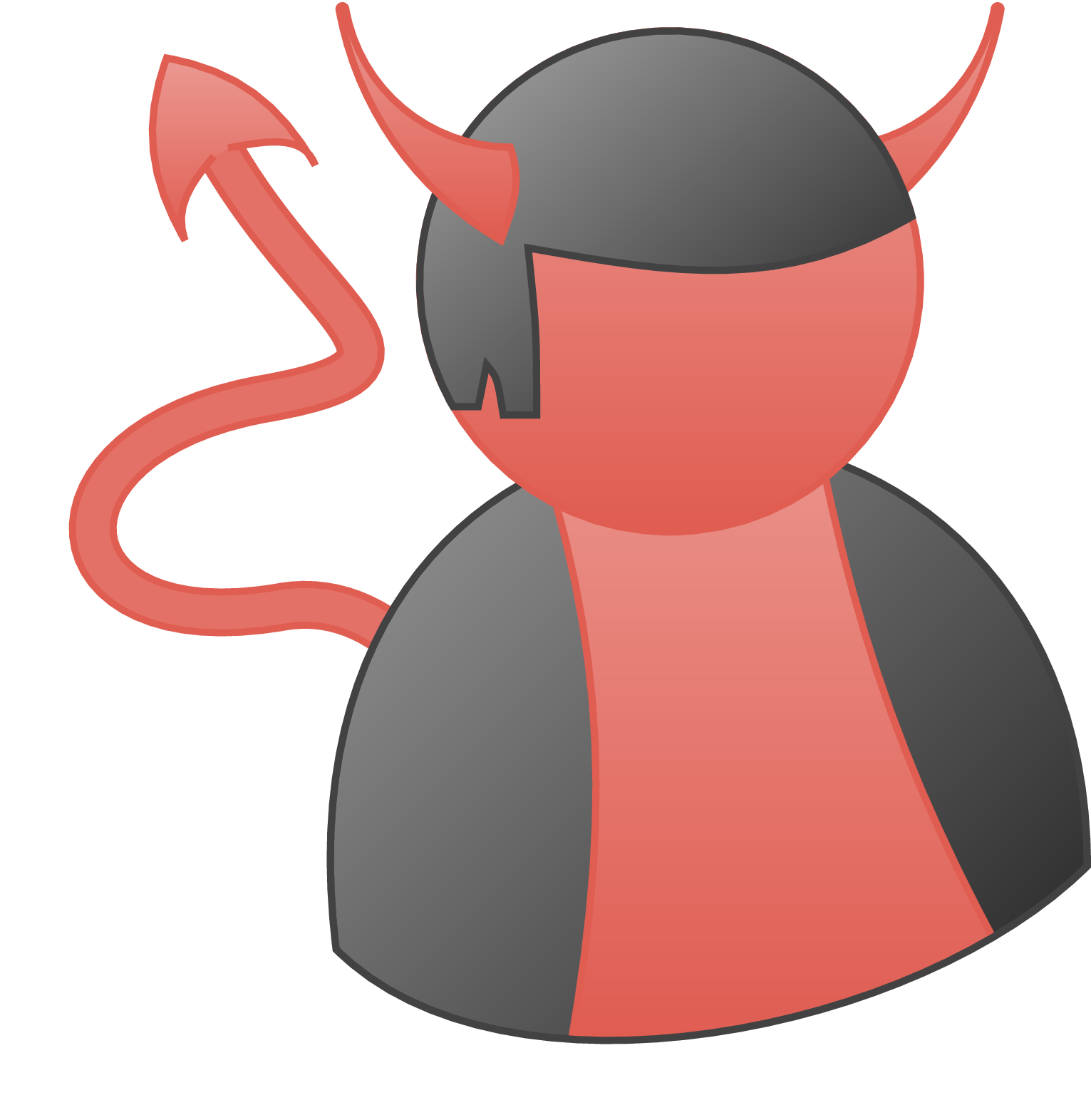 Adv. for iO
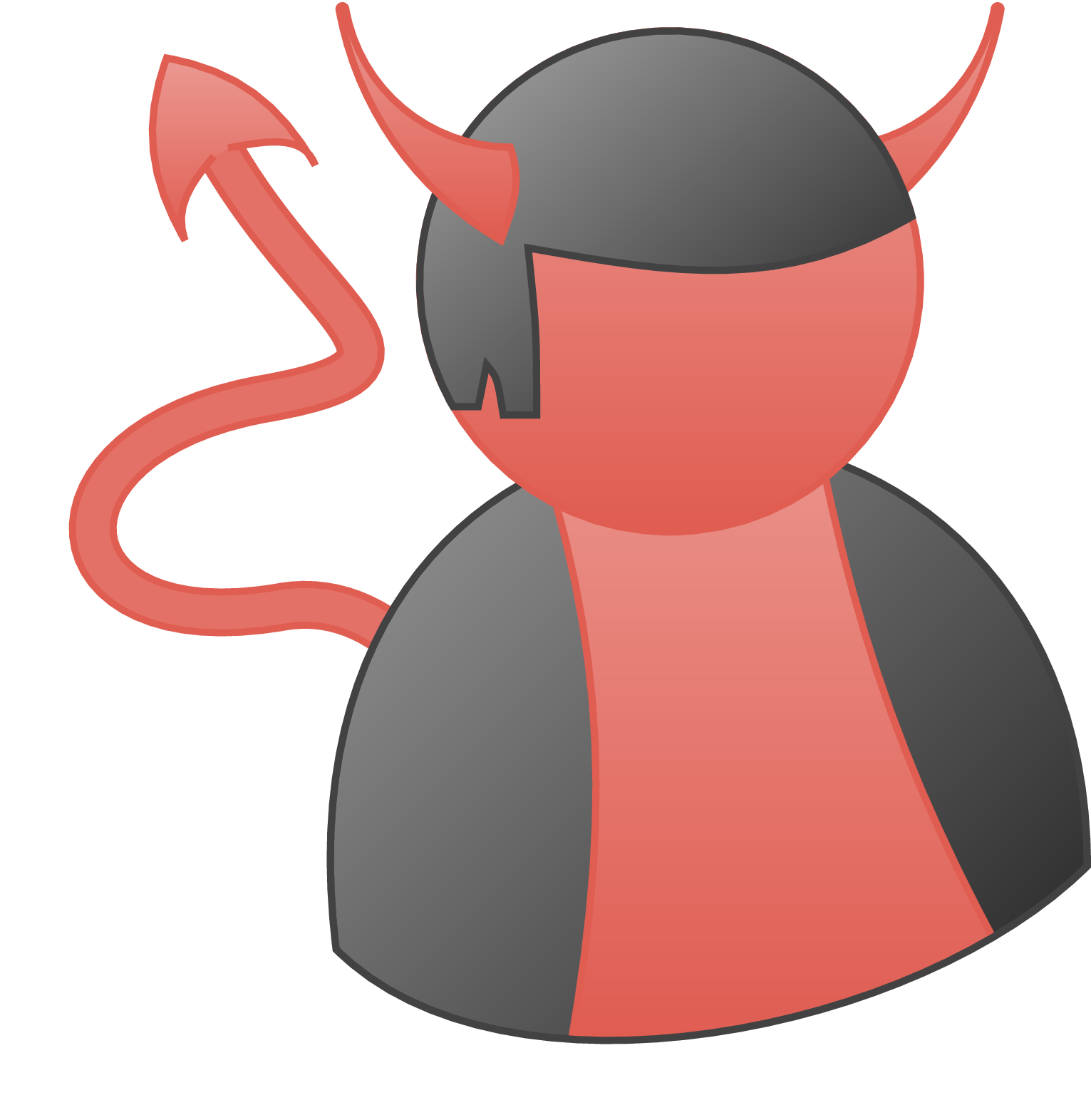 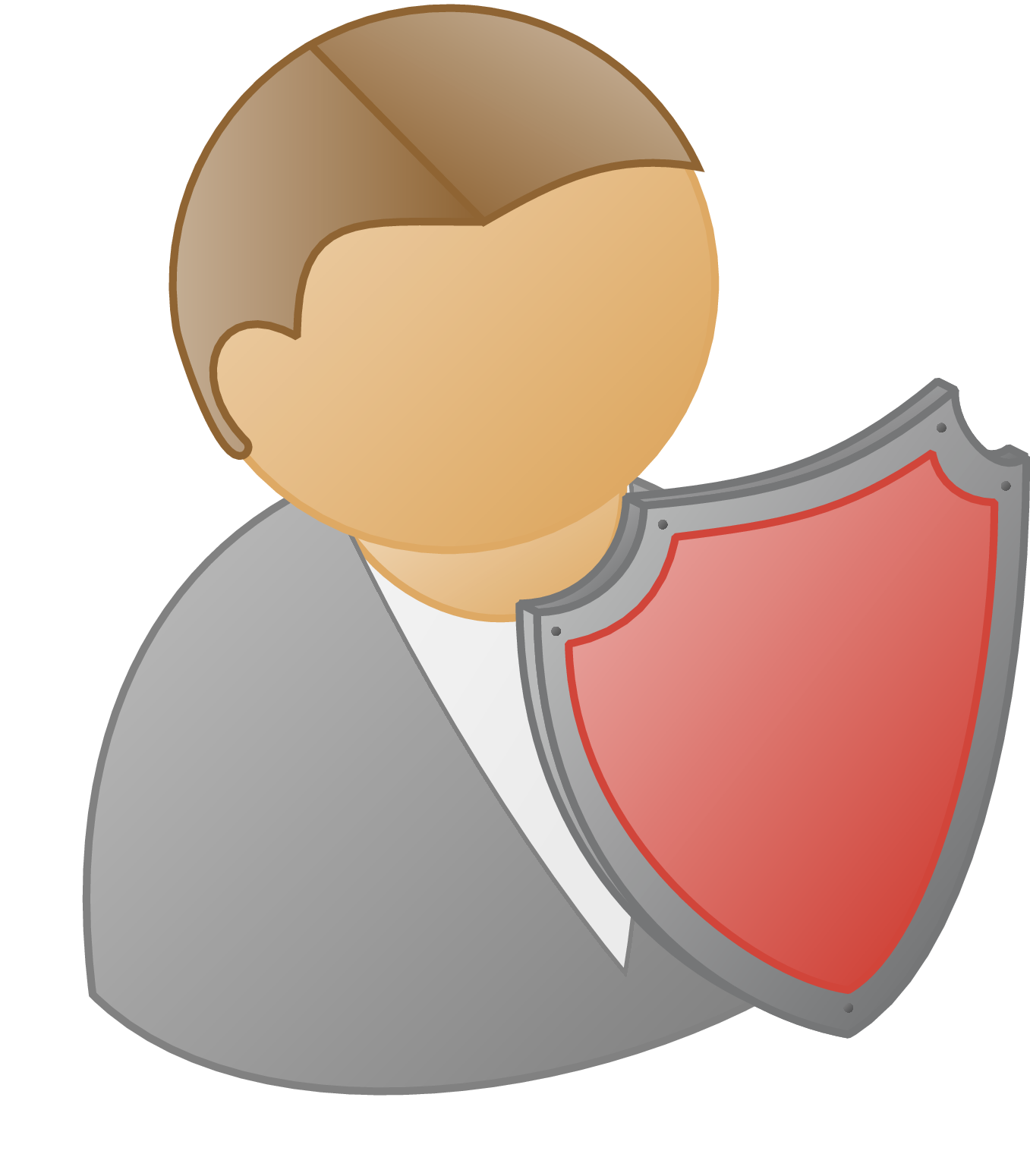 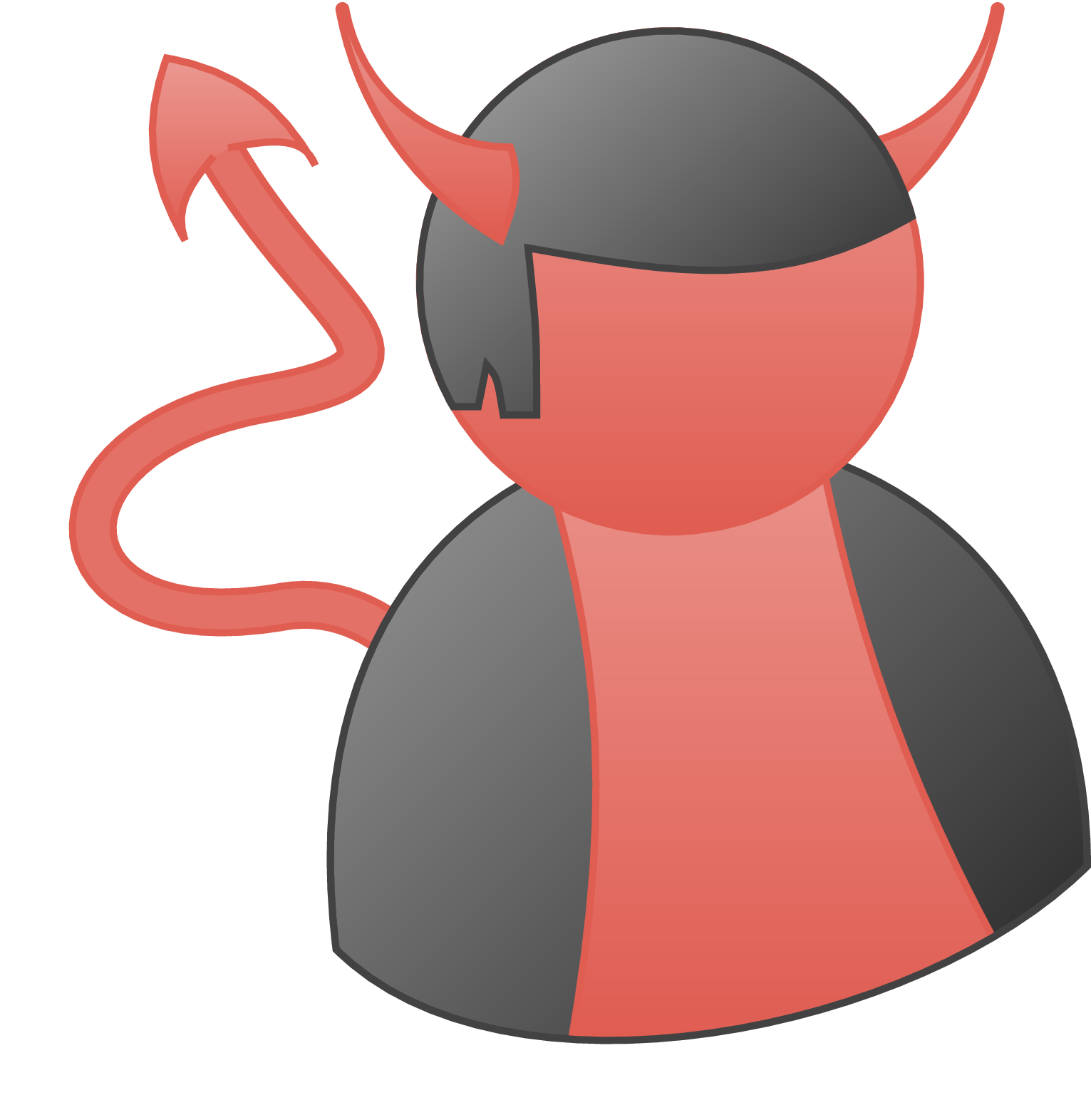 Fake Adv. for iO
Broader Perspective
Such non-falsifiability appears in many other places in crypto
Example: Non-Interactive Proofs
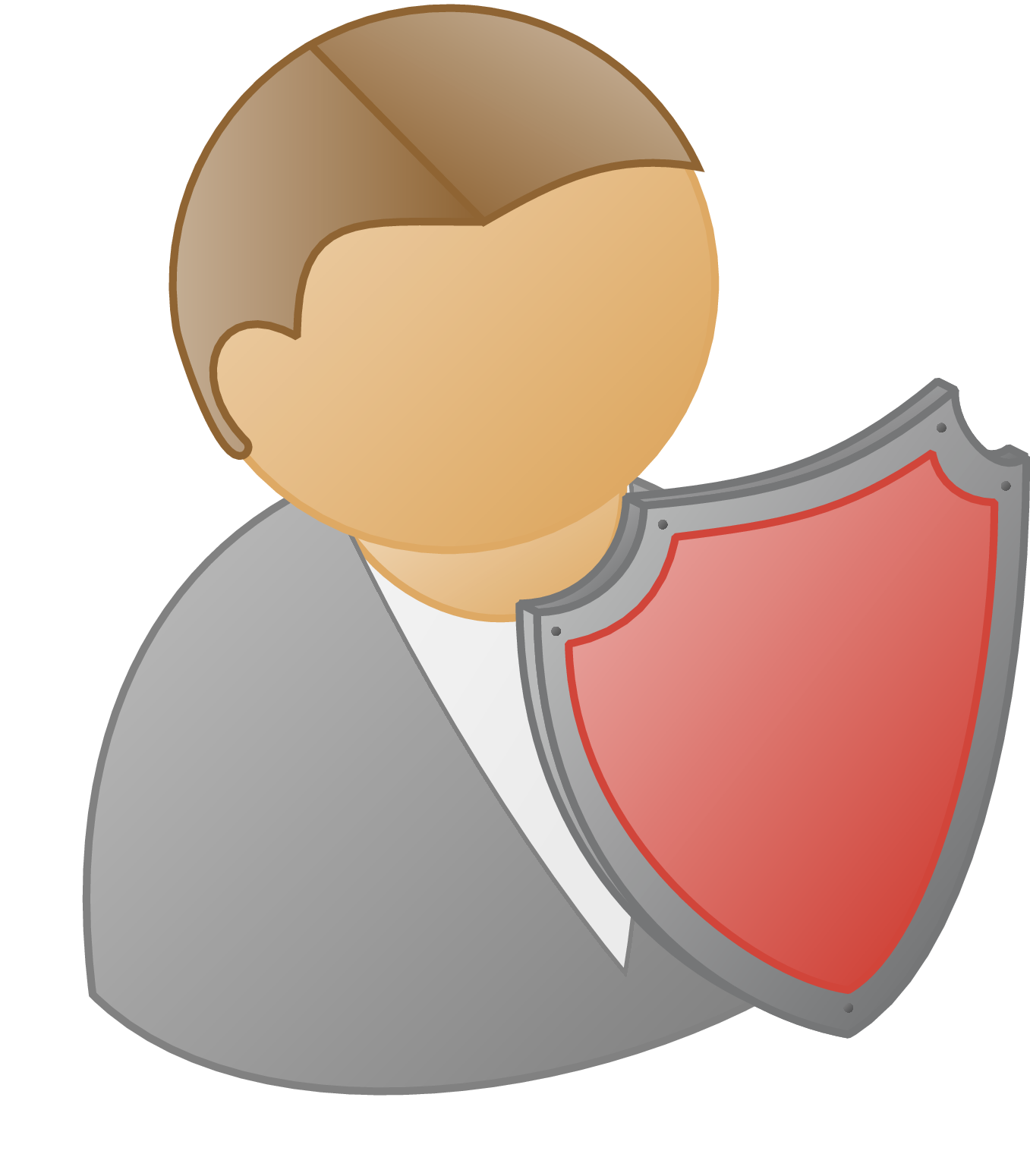 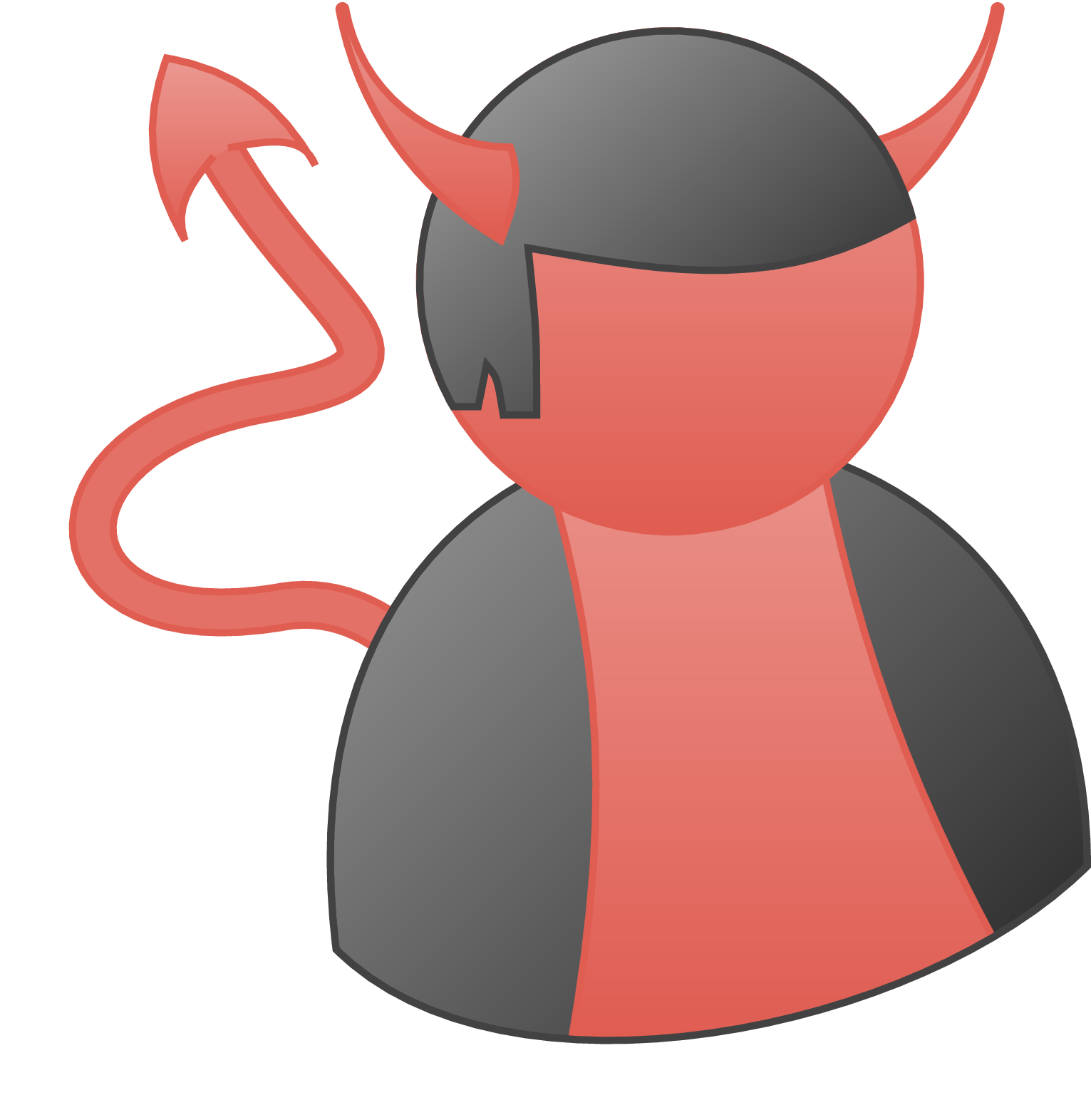 Non-Falsifiable!
Soundness:
[Gentry-Wichs’10] impossibility for SNARGs
[Speaker Notes: Indeed, in some settings, you can formalize the impossibility argument.

And this is how Gentry-and-Wichs show the impossibility result of SNARGs]
iO
Previous Works:
This Work:
Why Such Math. Proofs Exist?
Our Results I (for Propositional Logic)
[Speaker Notes: The extension rule allows you assign new prop. variable to the sub-formulas, and shorten the size of each line in the proof.]
Our Results II (for Cook’s Theory PV)
Assumptions: sub-exponential security of LWE & iO for circuits.
Cook’s Theory PV [Cook’75]
“Poly-time Reasoning”
Propositional Translation
[Cook’75]
Theory PV
(Non-uniform)
(Uniform)
Circuits
Turing Machines
What Can PV Prove?
Correctness of “natural” poly-time algorithms
Linear Algebra:
Matrix properties,
Determinants,
Cayley-Hamilton Theorem,
...
Complexity Theorems:
Cook-Levin theorem, PCP theorem,
…
This work:
Many crypto algorithms are “natural”, e.g.
ElGamal Encryption,
Regev’s Encryption
Commitments,
Puncturable PRFs
Limitation of PV
(Assuming Factoring is hard)
Fermat’s Little Theorem
Correctness of the algorithm that decides Primes
(Both from Witnessing Theorem)
How to leverage math. proofs?
(An overview)
Key Observation: Math. Proofs are “Local”
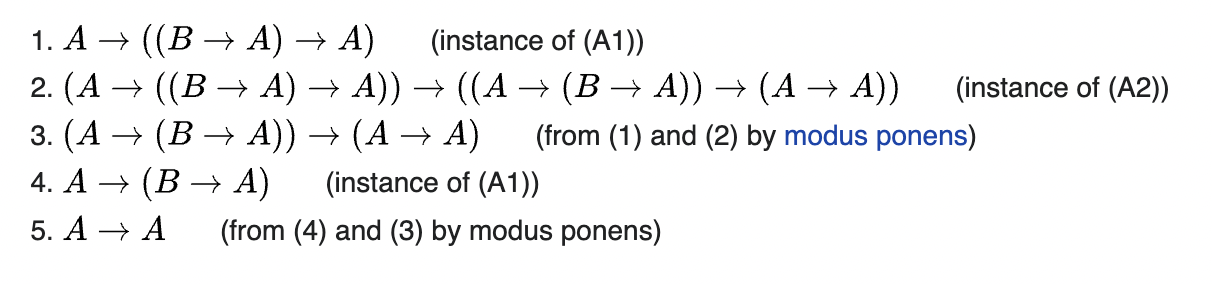 How do we leverage localness?
“Local” Equivalence for Circuits
Sub-Circuits: Defined as Subsets of Gates
Output
Main Body:
Sub-graph
Input
Sub-Circuit
Directed Acyclic Graph
(localness)
“Gate-by-Gate” Obfuscation:
Obfuscate each gate separately
We can “cut” the obfuscated program!
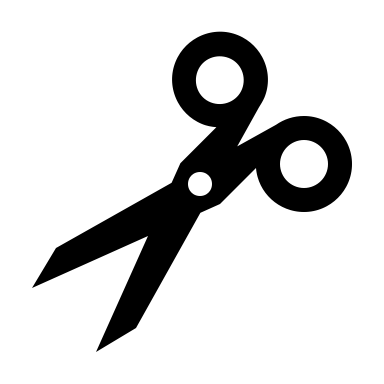 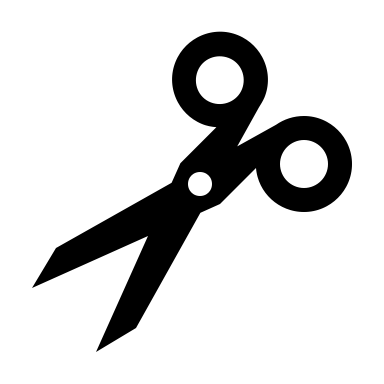 Technical Details
Output
Output
Output
Output
We need small arity, because
More Details (II): Change of the Topology?
We add/delete gates, but…
Build “Helper” Sub-Circuits
“Project” circuit
“Copy” circuit
Pad the Circuit
Copy
Padding
Proj
Proj
Topology changing operations (Adding/Deleting Gate) becomes
changing the functionality of Copy, Proj sub-circuits.
The change is “local” due to the tree structure
Technical Details
Use iO for Ckts to “obfuscate each gate”
The adversary can learn the gate from its truth table.
Encrypt Wire Values
: Secret key encryption
Mix-and-Match Attack
Mix and Match
The obfuscated gate reveals 
more info than it should do.
We need authentication!
[Speaker Notes: Next, the adversary will take different ciphertexts from different inputs and mix them.]
Technical Details
Recall: Cook’s Translation
Proofs in PV
Cook’s Translation
Obfuscation time is super-poly!
Obfuscated Program
Efficient Construction
Efficient Construction
(iO for small circuit)
Future Directions
[Speaker Notes: The first open question is how to build iO for Turing machines with proof of equivalence in ZFC. This problem is important bc ZFC is the most common foundation of mathematics. Such a result is sufficient 

As a weaker goal, we can try to build iO for Turing machines for other logic systems, e.g. Buss’s Theory?

Personally, I think a super interesting future direction is to show the unprovability of cryptographic problems.]
Recall:
Security Proof
Poly-size EF-Proof of
Cook’s Translation
Succinct Description of Cook’s Translation
Limitation of PV
(Assuming Factoring)
Little Fermat’s Theorem
Correctness of the algorithm that decides P
Security Proof